Get the best grade you can in GCSE French speaking
Session 2Talking past and future
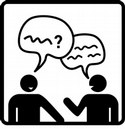 Grade changers
Vary your adjectives (don’t repeat ‘intéressant / ennuyeux’!)
Extend and justify opinions with ‘parce que’
Refer to others (s/he – we – they)
Compare then and now
Describe things with 5 details
Use 5 different verbs in the past (J’ai fait beaucoup de choses: par exemple…)
Link and narrate (Tout d’abord….puis…ensuite…finalement)
Use ‘pour’ to extend (Je suis allé (e) à Londres pour faire du shopping)
Use ‘I wanted but I couldn’t, so I…’ (Je voulais aller au cinéma mais je n’ai pu pas, alors j’ai regardé un film chez moi)
Refer to the future (Je vais…/Je veux…/Je voudrais…/J’ai l’intention de…/J’espère…)
[Speaker Notes: Just a visual reminder of the focus on the session.  No need to spend time describing all this as it will be much better to be active!]
[Speaker Notes: Students to be given a blank sheet of A4 paper and asked to fold it so that it has six ‘boxes’ of equal size.  Into each one they are going to be asked to draw something in the following 6 categories: 
animal – clothing – furniture
fruit – drink - sport they must know the Spanish word for each thing they draw.

The time for drawing will be very short indeed, just 4-5 seconds so the pictures will not be very good – that is helpful!After drawing, students will need to do the following:1.  Present and ‘teach’ their words to their partner so that s/he can name them all2.  The partner will do the same with his/her pics3.  Both students will make a few comments about his/her partner’s artwork
J’aime ton chien parce que
Je pense que c’est bon/mauvais parce que ressemble a un/une…Tu es artiste!Tu es fort(e) / faible en dessin]
Qu’est-ce que tu as fait le weekend dernier?
J’ai fait beaucoup de choses: par ejemple…
je suis allé(e)
j’ai acheté
j’ai joué
j’ai fait
j’ai regardé
j’ai mangé
j’ai bu
je suis rentré(e)
[Speaker Notes: Then each student will answer the question Qu’est-ce que tu as fait le weekend dernier?
Starting J’ai fait beaucoup de choses: par ejemple…
They then need to ensure they mention each picture at least once.  
This will probably need some modelling.  

They need to try to use 5 x different verbs in the past.  Elicit these first with students and then take away the prompts so that they are retrieving them from memory.]
Grade changers
Vary your adjectives (don’t repeat ‘intéressant / ennuyeux’!)
Extend and justify opinions with ‘parce que’
Refer to others (s/he – we – they)
Compare then and now
Describe things with 5 details
Use 5 different verbs in the past (J’ai fait beaucoup de choses: par exemple…)
Link and narrate (Tout d’abord….puis…ensuite…finalement)
Use ‘pour’ to extend (Je suis allé(e) à Londres pour faire du shopping)
Use ‘I wanted but I couldn’t, so I…’ (Je voulais aller au cinéma mais je n’ai pu pas, alors j’ai regardé un film chez moi)
Refer to the future (Je vais…/Je veux…/Je voudrais…/J’ai l’intention de…/J’espère…)
p
[Speaker Notes: Just a visual reminder of the focus on the session.  No need to spend time describing all this as it will be much better to be active!]
Qu’est-ce que tu as fait le weekend dernier?
J’ai fait beaucoup de choses: par ejemple…
Tout d’abord…
Puis…
Ensuite…
Finalement…
[Speaker Notes: Students to use the same visual prompts as before but this time try to link together their account of last weekend using the narrative prompts/time phrases.]
Grade changers
Vary your adjectives (don’t repeat ‘intéressant / ennuyeux’!)
Extend and justify opinions with ‘parce que’
Refer to others (s/he – we – they)
Compare then and now
Describe things with 5 details
Use 5 different verbs in the past (J’ai fait beaucoup de choses: par exemple…)
Link and narrate (Tout d’abord….puis…ensuite…finalement)
Use ‘pour’ to extend (Je suis allé(e) à Londres pour faire du shopping)
Use ‘I wanted but I couldn’t, so I…’ (Je voulais aller au cinéma mais je n’ai pu pas, alors j’ai regardé un film chez moi)
Refer to the future (Je vais…/Je veux…/Je voudrais…/J’ai l’intention de…/J’espère…)
p
p
[Speaker Notes: Just a visual reminder of the focus on the session.  No need to spend time describing all this as it will be much better to be active!]
Qu’est-ce que tu as fait le weekend dernier?
J’ai fait beaucoup de choses: par ejemple…
Je voulais aller à Londres mais je n’ai pu pas, alors je suis allé(e) en ville avec mes copains.  Tout d’abord…
Tout d’abord…
Puis…
Ensuite…
Finalement…
[Speaker Notes: Adding in the 2 x B grade structures to the previous story shows how to improve the quality of the language and also gives another opportunity to repeat and improve it.
This is now the final past tense activity.]
Qu’est-ce que tu as fait…
une excursion au cinéma
un jour de vacances en France
une journée à Londres
[Speaker Notes: If there is time for this activity, ask students to ‘tell the story’ using 5 verbs or more in the past of these 3 situations.

http://www.nationalcapitals.net/holiday-pool-spain.html 
http://www.virginmedia.com/images/popcorn-cinema-g.jpg
http://www.closeronline.co.uk/Assets/Image/120713_london_lead.jpg]
Grade changers
Vary your adjectives (don’t repeat ‘intéressant / ennuyeux’!)
Extend and justify opinions with ‘parce que’
Refer to others (s/he – we – they)
Compare then and now
Describe things with 5 details
Use 5 different verbs in the past (J’ai fait beaucoup de choses: par exemple…)
Link and narrate (Tout d’abord….puis…ensuite…finalement)
Use ‘pour’ to extend (Je suis allé(e) à Londres pour faire du shopping)
Use ‘I wanted but I couldn’t, so I…’ (Je voulais aller au cinéma mais je n’ai pu pas, alors j’ai regardé un film chez moi)
Refer to the future (Je vais…/Je veux…/Je voudrais…/J’ai l’intention de…/J’espère…)
p
p
p
[Speaker Notes: It is quite likely that there will not be time for this section – it does depend. You can reassure students that they will do lots in their lessons about how to express future ideas, and that they have a record of useful language in their booklets.]
Écris…………
Une activité (avec l’infinitif du verbe)
Le nom d’une personne ou d’un copain
Le nom d’une célébrité
Le nom d’un groupe de musique
Un programme de télévision
Un aliment
Une autre activité (avec l’infinitif du verbe)
Écris ici.
Écris ici.
jouer de la guitare
David
Jonny Depp
The Beatles
Doctor Who
sushi
faire du trampoline
Écris ici.
Cette année je vais
jouer de la guitare
J’ai l’intention de commencer à sortir avec
David
Si j’ai de la chance, je vais sortir avec
Jonny Depp
On m’a invité à enregistrer un chanson avec…
The Beatles
Je voudrais faire une apparition dans…
Doctor Who
Je veux renoncer à manger
sushi
J’espère aussi…
faire du trampoline
[Speaker Notes: Students need to write in the French for the following:1  This year I’m going to2  I’m intending to get together with…3  If I’m lucky I will go out with4  They have invited me to record a song with
I would like to make a guest appearance on
I want to stop eating
And I’m also hoping to

It’s hard to know how much support students will need to build these sentences.  It is likely they will need to refer to the help in their books.  Then there will be some time for them practise sharing their New Year’s Resolutions with each other.

They should go around the room and try to find others which have the same resolution as they do.  If they find a match with someone else, they put a tick next to the resolution and continue trying to find matches.  Limited to one match per person, so that they have to keep going.

The sheet they use to do the task has only got the first letter of each word on the LHS to force them to use their memories as much as possible, but if necessary the teacher can display the original full version on the screen as additional support for some students or for students to look at if they need help with a word or two.]
Mes bonnes résolutions pour la nouvelle année!
Cette année je vais…
J’ai l’intention de commencer à sortir avec…
Si j’ai de la chance, je vais sortir avec …
On m’a invité a enregistrer un chanson avec…
Je voudrais faire une apparition dans…
Je veux renoncer à manger…
J’espère aussi…
Mes bonnes résolutions pour la nouvelle année!
[Speaker Notes: Finally, as a plenary it would be good to ask for students to tell you one of their New Year’s Resolutions.]
Get the best grade you can in GCSE French speaking
Session 2Talking past and future
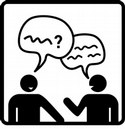